Asylprosessen
Hva skjer når du søker om beskyttelse?
[Speaker Notes: Før du holder presentasjonen
Her finner du informasjon om hvordan du kan bruke presentasjonen i informasjonsarbeidet i mottak. Du bør lese hele presentasjonen med støttetekst før informasjonsmøtet. 
Informasjon til beboerne, med støttetekst, begynner på neste lysbilde. 
Du finner «Til deg som holder presentasjonen» nederst på noen sider. Her finner du utfyllende informasjon, forslag til metode og tips til hvor du finner mer informasjon om temaet.
Les veilederen som heter «Veileder for informasjonsarbeid i mottak». Her får du flere forslag til hvordan du kan gjennomføre informasjonsprogrammet og hvordan du kan involvere og engasjere beboerne. Ta kontakt med UDIs regionkontor hvis du trenger et eksemplar. 

Innhold i modulene
Temaene i modulene er hentet fra informasjonsplanen for voksne beboere i asylmottak 

Målet med modul 3
Målet med modulen er at beboerne skal få kunnskap om asylprosessen, kjenne rettighetene og pliktene sine, slik at de kan ta informerte valg, å være mest mulig forberedt til bosetting eller retur. De skal vite hvem de møter når de søker om beskyttelse og hva slags oppgaver og ansvar de ulike aktørene har. 

Presentasjonen er veiledende 
Presentasjonen er veiledende, det som står her er et minimum av informasjon som beboerne skal få.
  
Du kan ikke gjør endringer i presentasjonsmalen
Du kan ikke gjøre endringer i presentasjonsmalen. Det betyr at du ikke kan legge til eller fjerne noe i presentasjonen som UDI har laget. Det er fordi det er krav til universell utforming og eierskap til illustrasjoner. 

Støttetekst
Vi har skrevet støttetekst til hvert lysbilde. Støtteteksten er skrevet i et nøytralt og direkte språk. Det som står i parentes er utfyllende, men ikke nødvendig informasjon. Vi bruker omtrent de samme formuleringene som på www.udi.no.

Refleksjonsoppgaver 
Vi har laget refleksjonsoppgaver. Dialog, refleksjon og diskusjon gir god læring. 

Forslag til metode 
I tillegg til refleksjonsoppgavene har vi forslag til ulike metoder, som å vise film, invitere fagpersoner, gjøre praktiske aktiviteter og lignende.

Tid
Gjennomføring av modul 3 tar 6-8 timer (1 time er 60 minutter), avhengig av hva beboerne vet om temaene, og antall språkgrupper. Start og avslutt presis. Husk å legge inn pauser underveis.

Tolk 
Når du bruker tolk er det viktig at du presenterer tolken når møtet starter og forklarer hva som er tolkens rolle. Du kan for eksempel si: 
Tolken har taushetsplikt.
Tolken skal bare tolke det vi sier til hverandre, og ikke utelate, legge til eller endre noe av innholdet.
Tolken skal ikke bidra med egne meninger eller råd.

Tolken skal snakke et språk beboerne forstår. Spør beboerne om de forstår tolken, i begynnelsen av møtet.]
Informasjonsprogrammet
[Speaker Notes: Støttetekst
Alle som bor i mottak får informasjon om de første ni temaene i informasjonsprogrammet. Etter det får dere informasjon om opphold eller retur, avhengig av om dere får bli i Norge eller må reise hjem. 

Nå begynner vi på tema nummer tre som er om asylprosessen. Det er viktig at du forstår det som skjer. Derfor skal vi gå gjennom hele asylprosessen, fra du søkte til du får svar.  

Vi skal snakke om 
hvem som kan få beskyttelse i Norge
hvem du møter når du søker om beskyttelse 
hva du kan gjøre mens du venter på svar 
hva som skjer hvis du får bli i Norge
hva som skjer hvis du må reise hjem

Hvis det er noe du ikke forstår eller om du lurer på noe underveis, kan du spørre. 

Til deg som holder presentasjonen 
Temaene i informasjonsprogrammet er velkomstinformasjon, livet på mottaket, asylprosessen, identitet, moral og seksuell trakassering, familiemønstre og samlivsformer, foreldre og barn, helse, samfunnsforhold, normer og verdier, kriminalitet og konflikthåndtering, avslag og oppholdstillatelse.]
Beskyttelse
[Speaker Notes: Støttetekst
Først skal vi snakke om 
hvem som kan få beskyttelse i Norge  
hva som skjer hvis du søker sammen med barn under 18 år 
hvor mange som får beskyttelse 
hvorfor antallet som får beskyttelse varierer]
Asylprosessen
[Speaker Notes: Støttetekst
Her ser du hva som skjer når du søker om beskyttelse (asylprosessen)
Du registrerer at du søker om beskyttelse i Norge.
Du må gjennom noen undersøkelser, og du får en del informasjon.
Du blir intervjuet.
Du får svar på søknaden din. Du får enten bli i Norge eller du må reise hjem.

Det er laget en nettside med informasjon om asylprosessen, og hva som skjer hvis du får bli i Norge eller hvis du må reise hjem, se Asylinfo.no. Informasjonen er på flere språk. Du finner også flere filmer på nettsiden.

Når du søker om beskyttelse blir du kalt asylsøker. 

Til deg som holder presentasjonen
Forslag til metode
Gå gjennom det som står på asylkartet. 
Print gjerne ut asylkartet og del ut til beboerne. Når du viser det på skjermen, kan de se asylprosessen på eget ark. 
Du finner en annen måte å vise gangen i asylprosessen på: https://www.udi.no/har-sokt/beskyttelse-asyl/dette-skjer-nar-du-har-sokt-om-beskyttelse-asyl/]
Barn under 18 år
[Speaker Notes: Støttetekst
Hvis du søker om beskyttelse sammen med barn under 18 år, blir barnet også registret som asylsøker. 

Barn får tilbud om en samtale med UDI (alle barn får tilbud om samtale med UDI under samtalen med NOAS). 
UDI vurderer om barnet har et eget behov for beskyttelse eller rett til å bli i Norge av andre grunner. Alle barn får eget svar på søknaden sin (vedtak). Når UDI gjør vurderinger som omfatter barn, skal barnets beste være en del av vurderingen.

Barn har rett til informasjon. I FNs barnekonvensjon art.12 står det at barn har rett til å si sin mening og bli hørt. Snakk med barna om asylsøknaden deres. 
Forbered hele familien på at søknaden kan få to ulike svar; at dere kan få bli eller at dere må reise hjem. 

Det er laget en nettside for barn med informasjon om asylprosessen, og hva som skjer hvis du får bli (positivt svar) eller hvis du må reise hjem (negativt svar), se Asylbarn.no. Informasjonen er på flere språk. Du finner også flere filmer på nettsiden.  

Til deg som holder presentasjonen 
Les mer om aldersgrenser i retningslinje UDI 2010-075 Høring av medfølgende barn i saker om beskyttelse. Du finner retningslinjen her: https://www.udiregelverk.no/rettskilder/udi-retningslinjer/udi-2010-075/

Her er litt fra retningslinjen:
Barn som er fylt sju år, og yngre barn som er i stand til å danne seg egne synspunkter, skal informeres og gis anledning til å bli hørt før det treffes avgjørelse i sak som angår dem, se utlendingsforskriften § 17-3. 
At barnet skal være i stand til å danne seg egne synspunkter betyr at det må ha nådd en modenhetsgrad som gjør at det har evnen til å mene noe som har betydning for saken. Modenhetsgrensen er en skjønnsmessig regel som retter seg mot barn under sju år. 
Barn fra sju år skal ha anledning til å uttale seg uansett. Hvor modent barnet er, vil ha betydning for hvor stor vekt uttalelsen tillegges.
Medfølgende barn skal få tilbud om samtale i alle saker som blir realitetsbehandlet.]
Statistikk
[Speaker Notes: Støttetekst
Hvor mange som får beskyttelse i Norge avhenger av hvor mange som søker, hvor de kommer fra og hva de kan oppleve hvis de må reise tilbake til hjemlandet. 

Her ser vi svarene på søknadene om beskyttelse. Vi ser hvem som søkte (årstall står i tabellen), og hvilke land de kommer fra. Informasjonen er hentet fra UDI sine nettsider www.udi.no. 

Dere ser at noen får bli i Norge, og at noen må reise hjem. Det betyr at du bør ha en plan for hva du skal gjøre hvis du får bli i Norge, og en plan for hva du skal gjøre hvis du må reise hjem. 

Til deg som holder presentasjonen
Trykk på illustrasjonen så kommer du direkte til UDI-siden https://www.udi.no/en/statistics-and-analysis/statistics/ 
Du kan søke på land i «filtrer data rubrikken».]
Lovene
[Speaker Notes: Støttetekst
Hvem bestemmer hvem som kan få beskyttelse?
Det er Utlendingsdirektoratet (UDI) som avgjør hvem som skal få beskyttelse etter norske og internasjonale lover (Flyktningkonvensjonen). 

Hvem kan få beskyttelse i Norge?
Du kan få beskyttelse i Norge hvis norske myndigheter mener du står i fare for å miste livet, bli utsatt for alvorlige overgrep eller annen form for forfølgelse hvis du reiser hjem. Da kan du få oppholdstillatelse som flyktning. 

Det er spesielt to bestemmelser som er viktig når UDI vurderer om du har rett til beskyttelsene.

Den ene, (Utlendingsloven § 28 første ledd bokstav a) som følger av Flyktningkonvensjonen sier at du har rett til beskyttelse hvis du har en velbegrunnet frykt for å miste livet, bli utsatt for alvorlige overgrep eller annen form for forfølgelse på grunn av:
etnisitet 
avstamning 
hudfarge
religion
nasjonalitet
medlemskap i en spesiell sosial gruppe 
politisk oppfatning
 
Den andre, (Utlendingsloven § 28 første ledd bokstav b) som følger av den Europeiske Menneskerettighetskonvensjonen, sier at du også har rett til beskyttelse hvis du står i reell fare for å bli utsatt for dødsstraff, tortur, annen umenneskelig eller nedverdigende behandling, eller straff hvis du må reise tilbake til hjemlandet ditt.

Myndighetsbeskyttelse
Du kan bare få beskyttelse i Norge hvis myndighetene i hjemlandet ditt ikke kan eller vil beskytte deg. Det er fordi det først og fremst er hjemlandet ditt som har ansvar for å beskytte deg. Hvis UDI mener at du kan leve trygt og bo i en annen del av hjemlandet ditt enn den du kommer fra (internflukt), får du ikke beskyttelse i Norge  

En fremtidsrettet vurdering
Når UDI vurderer om du har behov for beskyttelse, vurderer de først og fremst hva du kan oppleve hvis du må reise tilbake til hjemlandet ditt. Det vil si at du får beskyttelse for det som kan hende i framtiden, og ikke på grunn av det som har skjedd i fortiden. Vi kaller det en fremtidsrettet vurdering. Det betyr at du kan ha opplevd overgrep eller trusler i hjemlandet ditt, men at UDI likevel vurderer at du ikke står i fare for å miste livet eller bli utsatt for alvorlige overgrep eller annen forfølgelse hvis du reiser hjem. 

Oppholdstillatelse på grunn av sterke menneskelige hensyn § 38
Hvis du ikke har krav på beskyttelse, vil UDI vurdere om du i stedet fyller kravene for å få en oppholdstillatelse på grunn av sterke menneskelige hensyn. UDI vil automatisk vurdere om du kan få en slik tillatelse. Du kan ikke søke spesielt om det. 

Du kan få innvilget en oppholdstillatelse på grunn av sterke menneskelige hensyn, hvis du for eksempel har nær tilknytning til Norge, eller svært alvorlige fysiske eller psykiske sykdommer som du ikke kan få behandling for i hjemlandet. Du kan få, men du har ikke rett til en slik tillatelse. Det er ikke mange som får denne tillatelsen.   

Ikke alle får bli i Norge 
Du som søker om beskyttelse har gode grunner til å søke. Det du har opplevd eller frykter kan skje i hjemlandet ditt hvis du reiser hjem, er ikke alltid nok til å få bli i Norge. 

Til deg som holder presentasjonen 
Hvis beboerne ønsker å diskutere søknadene sine, forklar at dere i dette møtet skal snakke om asylprosessen og ikke om den enkeltes søknad. 
Forklar din rolle som mottaksansatt. Du skal ikke inn i sakene, men du kan informere om hvor de kan få råd og veiledning.]
Oppgave asyl
[Speaker Notes: Oppgave 
Tegn søknadsprosessen (i asylprosessen) i fellesskap. Hva har du gjort så langt, og hva gjenstår?

Forslag til metode 
Heng opp et gråpapir før møtet starter. Tegn en tidslinje midt på arket. Be beboerne om å komme med innspill til hvilke prosesser som skal tegnes opp på tidslinjen. Bruk tegningen som utgangspunkt for å gi informasjon om asylprosessen.

Del ut rosa og grønne post-it lapper. Be beboerne klistre grønne lapper på prosessene de har skjønt godt, og rosa lapper på det de synes er vanskelig å forstå, eller hvor de har mange spørsmål. Velg ut områdene med mange rosa lapper og be alle stille spørsmål om det de lurer på. Skriv spørsmålene på en tavle. Besvar spørsmålene så langt det lar seg gjøre nå eller i løpet av denne modulen om asylprosessen.]
Asylprosessen i Norge
[Speaker Notes: Støttetekst
Nå har dere tegnet opp deres versjon av asylprosessen. Her ser du UDIs oversikt igjen. Er det noe som er annerledes her enn det dere tegnet opp? 

Forslag til metode
Bruk kartet for å eventuelt tilføre kunnskap, sjekk ut hva som er forstått og hva som fortsatt er uklart. Ta med deg det de lurer på i de neste møtene, når dere skal gå nærmere inn på hva som skjer i asylprosessen.

Ønsker du mer informasjon?
For mer informasjon om saksgangen i asylsaker se UDI 2010-158 Saksgang i asylsaker etter vedtak i første instans. Du finner dokumentet på https://www.udiregelverk.no/]
Hvem møter du?
[Speaker Notes: Støttetekst
Vi skal snakke om hvem du møter når du søker om beskyttelse, og hva slags oppgaver og ansvar de har.]
Politiet
[Speaker Notes: Støttetekst 
Politiet registrerer søknaden din om beskyttelse og sender opplysningene videre til UDI som behandler søknaden din. Du skal fortelle om deg selv og hvorfor du søker om beskyttelse. Det er straffbart å lyve eller holde tilbake viktig informasjon til Norske myndigheter. Det er ikke politiet som behandler søknaden din om beskyttelse. 

Taushetsplikt 
Politiet har taushetsplikt. Det betyr at de ikke kan gi opplysninger om søknaden din til myndighetene i hjemlandet ditt. De kan heller ikke fortelle hva du har sagt til personer som ikke arbeider med søknaden din, eller til familien din. Det er straffbart å bryte taushetsplikten. 

Politiet er en del av norske myndigheter. 

Til deg som holder presentasjonen 
Du finner mer informasjon om politiets rolle på https://www.politiet.no/tjenester/opphold-i-norge-og-asyl/soke-asyl-beskyttelse-i-norge/ Informasjonen er på norsk og engelsk.]
Tolk
[Speaker Notes: Støttetekst
Tolken skal oversette det som blir sagt. Tolken er nøytral og tolker bare det du og den du snakker med sier. Det betyr at tolken ikke skal kommentere, legge til, ta bort, forandre informasjon eller gi råd til deg eller den du snakker med. Tolken skal snakke språket ditt eller et annet språk du forstår, og norsk.

Det er norske myndigheter som dekker utgifter til tolk når du søker om beskyttelse. 
Tolken er ikke en del av norske myndigheter. 

Taushetsplikt
Tolken har taushetsplikt. Det er straffbart å bryte taushetsplikten.

Til deg som holder presentasjonen
For mer informasjon se UDI 2011-039 Bruk av tolk i utlendingssaker. Du finner dokumentet på https://www.udiregelverk.no/]
Asylmottak
[Speaker Notes: Støttetekst
Du har rett til å bo i asylmottak når du venter på svar på søknaden din. Du har også rett til å bo i mottak når du har fått svar, og venter på å reise hjem eller skal flytte til en kommune. Hvis du velger å bo utenfor mottaket, får du ikke penger av mottaket eller av andre norske myndigheter. Du får heller ikke dekket husleie og strøm. 

Det er UDI som bestemmer hvilket asylmottak du skal bo på.

Hvis du flytter ut av mottaket må du gi den nye adressen din til mottaket og politiet. Det er viktig at vi vet hvor du bor slik at du kan få informasjon om saken din. 

Taushetsplikt
Vi som jobber i mottak har taushetsplikt. Det er straffbart å bryte taushetsplikten.

Til deg som holder presentasjonen
For mer informasjon om innkvartering, se UDI 2008-031 Krav til innkvarteringstilbud i ordinære asylmottak. Du finner retningslinjen på https://www.udiregelverk.no/

Se også https://www.udi.no/asylmottak/onsker-a-drive-mottak/styringsdokumenter-og-veiledere-for-asylmottak/]
NOAS
[Speaker Notes: Støttetekst
Norsk Organisasjon for Asylsøkere (NOAS) er en uavhengig organisasjon som gir deg informasjon om asylprosessen, rettighetene og pliktene dine som asylsøker. De gir deg også informasjon om hva som er viktig at du forteller i asylintervjuet (NOAS gir denne informasjonen på Ankomstsenteret).

NOAS gir også gratis rettshjelp i noen asylsaker. Hvis du får avslag hos Utlendingsdirektoratet (UDI) eller Utlendingsnemnda (UNE) kan du be om å få en vurdering av asylsaken din hos NOAS.

NOAS er ikke en del av norske myndigheter.

Du finner mer informasjon om NOAS på www.noas.no. Informasjonen er på flere språk. 

Taushetsplikt 
NOAS har taushetsplikt. Det er straffbart å bryte taushetsplikten.

Til deg som holder presentasjonen
Asylsøkere har, etter utlendingsforskriften § 17-17, krav på å få veiledning fra en uavhengig organisasjon. Myndighetene skal legge til rette for at asylsøkere får tilbud om dette. UDI har gitt NOAS oppdraget med å gjennomføre informasjons- og veiledningsprogrammet.

Det har vært diskutert en begrepsendring fra «intervju» til «kunnskapsbasert samtale». Vær oppmerksom på at det kan komme spørsmål om det.

For mer informasjon se www.noas.no

Forslag til metode
Vis informasjonsfilm fra NOAS. Du finner filmen her: https://www.noas.no/asylsoker/informasjon-om-asylprosessen/filmer/
Del ut informasjonsbrosjyren «Informasjon til asylsøkere i Norge» som forklarer hvem som har rett til asyl/beskyttelse, går gjennom saksgangen i asylsaker, rettigheter og plikter som asylsøkere har i Norge. Brosjyren er på 24 språk. Du finner den her: https://www.noas.no/asylsoker/informasjon-om-asylprosessen/brosjyrer/]
UDI
[Speaker Notes: Støttetekst
Utlendingsdirektoratet (UDI) behandler søknaden din om beskyttelse. UDI har også ansvar for at alle som søker om beskyttelse får tilbud om et sted å bo (mottak).  UDI behandler også søknader om besøksvisum, familieinnvandring, arbeidstillatelser, studietillatelser, statsborgerskap, permanent oppholdstillatelse og reisedokumenter. UDI fatter også vedtak om bortvising og utvising.

Du finner mer informasjon om UDI på www.udi.no. Informasjonen er på norsk og engelsk. 

UDI er en del av norske myndigheter. 

Taushetsplikt 
UDI har taushetsplikt. Det er straffbart å bryte taushetsplikten.

Til deg som holder presentasjonen
For mer informasjon se www.udi.no]
Advokat
[Speaker Notes: Støttetekst
Hvis UDI bestemmer at du ikke får bli i Norge, får du tilbud om hjelp fra en advokat. Det er UDI som finner advokaten. Advokaten informerer deg om at du ikke får bli i Norge, hjelper deg å vurdere om du skal klage og om du skal sende inn tilleggsinformasjon. 

Hvis du velger din egen advokat, må advokaten ta kontakt med UDI så tidlig som mulig. Du må kanskje betale for denne advokaten selv. 

Advokaten er ikke en del av norske myndigheter.

Taushetsplikt 
Advokaten har taushetsplikt. Det er straffbart å bryte taushetsplikten. 

Til deg som holder presentasjonen
For mer informasjon se retningslinje UDI 2018-002 Krav til advokatene i Utlendingsdirektoratets advokatordning. Du finner dokumentet på https://www.udiregelverk.no/]
IMDi
[Speaker Notes: Støttetekst
Integrerings- og mangfoldsdirektoratet (IMDi) samarbeider med kommuner om bosetting, norskopplæring og samfunnskunnskap.
Bosetting betyr at norske myndigheter hjelper deg med å finne et sted å bo, hvis du får bli i Norge.

IMDi jobber med integrering av personer som får bli i Norge. De har blant annet ansvaret for introduksjonsordningen og norskopplæring for beboere i asylmottak.

Du finner mer informasjon om IMDi på www.imdi.no. Informasjonen er på norsk og engelsk.

IMDi er en del av norske myndigheter.

Taushetsplikt
IMDi har taushetsplikt. Det er straffbart å bryte taushetsplikten.

Til deg som holder presentasjonen 
For mer informasjon se www.imdi.no]
UNE
[Speaker Notes: Støttetekst
Hvis du får avslag fra UDI på søknaden din om beskyttelse, og ønsker å klage, er det Utlendingsnemnda (UNE) som behandler klagen din. 

Du finner mer informasjon om UNE på www.une.no. Informasjonen er på flere språk. 

UNE er en del av norske myndigheter. 

Taushetsplikt 
UNE har taushetsplikt. Det er straffbart å bryte taushetsplikten. 

Til deg som holder presentasjonen 
For mer informasjon se www.une.no]
IOM
[Speaker Notes: Støttetekst
International Organization for Migration (IOM) er en FN-organisasjon som jobber med migranter over hele verden. IOM hjelper mennesker som ønsker å reise hjem, eller til et annet land de har oppholdstillatelse i. Retur til hjemlandet kan tilrettelegges etter behov.

Du kan når som helst kontakte IOM for informasjon om å reise hjem (retur). IOM kan gi informasjon om støtteordninger og returprosessen. Du kan søke om hjelp til å reise hjem både før og etter at du har fått svar på søknaden din om beskyttelse. Søknad om hjelp til å reise hjem sendes til UDI. Det er UDI som behandler søknaden. IOM bistår med hjelp og veiledning i forbindelse med reisen hjem.

Du finner mer informasjon om IOM på www.iom.no. 
Du kan ringe IOM på 23 10 53 20. IOM har ansatte som snakker flere språk. 

IOM er ikke en del av norske myndigheter. 

Taushetsplikt
IOM har taushetsplikt. Det er straffbart å bryte taushetsplikten.

Til deg som holder presentasjonen 
Beboerne får mer informasjon om IOM hvis de må reise hjem. 
Hvis du skal hjelpe en beboer med å søke, gjøres dette i søknadsportalen på udi.no

For mer informasjon se www.iom.no

Forslag til metode
Vis på udi.no hvor søknadsportalen er. Informer om at dere på mottaket kan hjelpe med å fylle ut og sende søknaden.]
Oppsummering
[Speaker Notes: Til deg som holder presentasjonen
Repeter kort temaene dere har gått igjennom i dag. Rekker du mer enn lysbilde 1-21 på ett møte, venter du med oppsummeringen/evalueringen til slutten av møtet. Still spørsmål til gruppen for å sjekke om informasjon er forstått. Spør om det fortsatt er noe som er uklart, og hvordan møtene kan bli mer nyttige og lærerike.

Forslag til spørsmål
Hva har du lært?
Er det noe du lurer på?
Er det noe vi kan forklare bedre?
Er det informasjon du savner?
Hvordan kan møtene bli mer nyttige og lærerike?

Til slutt kan du be beboerne om å si en ting de husker fra det dere har snakket om i dag. Styr runden, legg til hvis noe mangler. Hvis noen ikke vil si noe er, det lov å si pass. 

Husk å si hva som er temaet for neste møte. Spør om det er noe spesielt de vil fokuserer på/vil ha informasjon om.]
Du søkte
[Speaker Notes: Støttetekst
Vi skal snakke om da du søkte om beskyttelse. Hva som skjedde, slik at du får oversikt over det som skjer, og hvorfor det skjer.]
Nasjonalt ankomstsenter
[Speaker Notes: Støttetekst
Du søkte beskyttelse hos politiet (Politiets utlendingsenhet). 

Politiet registrerte søknaden din. Du fortalte hvem du er, om familien din, hvor du kommer fra og hvordan du kom til Norge.
Du måtte levere inn pass og andre dokumenter som viser hvem du er. Politiet tok bilde og fingeravtrykk, for å undersøke om du har blitt registrert i andre land. De undersøkte også bagasjen og mobiltelefonen din. 

Nasjonalt ankomstsenter (NAS)
Det første mottaket du bodde på var et ankomstsenter. 

Tuberkuloseundersøkelse 
På Nasjonalt ankomstsenter ble du undersøkt for tuberkulose. Alle som søker beskyttelse i Norge blir undersøkt og de som trenger det får medisiner. Det er viktig at tuberkulose blir behandlet slik at ikke flere skal bli smittet. Resultatet av undersøkelsen har ingen betydning for om du får bli i Norge eller ikke.

Informasjon om rettigheter og plikter
Du fikk informasjon fra NOAS om asylprosessen, rettighetene og pliktene du har som asylsøker i Norge. Du fikk også informasjon om hva som var viktig å fortelle i asylintervjuet.

Flytting til andre mottak  
Innen 21 dager ble du flyttet til et annet mottak (det kan være unntak fra 21 dager). 

Asylintervju
Du ble intervjuet av saksbehandler i UDI. Asylintervjuet var din mulighet til å fortelle hvorfor du dro fra hjemlandet ditt, og hva du tror kan skje med deg hvis du reiser tilbake. UDI bruker blant annet informasjonen fra intervjuet når de behandler søknaden din. 

Samtale med barn
Hvis du søkte sammen med barn under 18 år fikk barnet tilbud om å snakke med UDI (eller politiet). Her kan det forekomme unntak.

Etter asylintervju 
Noen får svar på søknaden sin når de bor på ankomstsenteret og kan flytte rett til kommune. Noen flytter til ordinært mottak og noen flytter til et integreringsmottak etter asylintervjuet. Her bor du når du venter på svar på søknaden din, venter på bosetting eller på å reise hjem (retur).

Til deg som holder presentasjonen
Fortell beboerne hva slags mottak de bor på nå. 
Hvis noen har spørsmål om integreringsmottak finner du mer informasjon om det på https://www.udi.no/asylmottak/bor-eller-onsker-a-bo-i-et-asylmottak/integreringsmottak/
I noen situasjoner kan beboere ha blitt intervjuet av politiet, dette påvirker ikke saksbehandlingen.
Det har vært diskutert en begrepsendring fra «intervju» til «kunnskapsbasert samtale». Vær oppmerksom på at det kan komme spørsmål om det.]
Dublin-samarbeidet
[Speaker Notes: Støttetekst 
Det er ikke alle søknader som blir behandlet i Norge. Norge samarbeider med mange europeiske land (EU-landene, Island, Sveits, Liechtenstein) for å avgjøre hvilket land som skal behandle søknaden om beskyttelse. Dette kalles Dublin-samarbeidet.

Søknaden din kan bli behandlet i et annet land i Dublin-samarbeidet hvis du 
har søkt beskyttelse eller har oppholdt deg i fem måneder eller mer i et annet Dublin-land
er registrert med fingeravtrykk i et annet land i Dublin-samarbeidet 
har fått visum, eller har oppholdstillatelse i et annet land i Dublin-samarbeidet
har kjernefamilie som har søkt eller fått beskyttelse i et annet land i Dublin-samarbeidet
 
Det er UDI som vurderer om saken din skal behandles etter Dublin-regelverket. Du får brev fra UDI hvis dette gjelder deg. 

Trygt tredjeland
UDI behandler ikke søknader om beskyttelse hvis du har fått beskyttelse i et annet land. UDI behandler heller ikke søknader om beskyttelse hvis du har oppholdt deg i et land der du ikke var forfulgt.

Til deg som holder presentasjonen
Du kan få mer informasjon om Dublin-samarbeidet på www.udi.no og i filmen, Hva er Dublinavtalen?: https://www.youtube.com/watch?v=orDFklx_IS8]
Du venter på svar
[Speaker Notes: Støttetekst
Vi skal snakke om 
det som skjer mens du venter på svar
hva du selv kan gjøre
hvem som behandler søknaden din 
hvor lenge du må vente på svar]
Nye opplysninger
[Speaker Notes: Støttetekst
Du har plikt til å fortelle sannheten til norske myndigheter. Plikten gjelder blant annet til politiet, UDI og UNE.  
Hvis du gir uriktige opplysninger, kan dette få betydning for søknaden din om beskyttelse og andre søknader fra deg, eller familien din, senere. 

Hvis du har nye opplysninger eller det er noe du ikke sa i asylintervjuet, er det viktig at du sender opplysningene til UDI. Legg ved en forklaring på hvorfor du ikke har gitt disse opplysningene tidligere. Husk å skriv navnet og DUF-nummeret ditt. For eksempel kan opplysninger om helse og andre former for sårbarhet ha betydning for UDIs vurdering. Helseopplysninger bør dokumenteres av helsepersonell i Norge, så langt det er mulig. Helseopplysninger blir ikke "automatisk" kjent for UDI, selv om du har vært i kontakt med helsetjenesten i Norge.

Levere dokumenter til politiet 
Du har plikt til å dokumentere hvem du er (til å avklare identiteten din). Har du originale ID-dokumenter, eller kopier, som du ikke har levert inn, skal du levere dem til politiet der du bor. Det gjelder også hvis du har/kan skaffe andre dokumenter som kan vise hvem du er. Det er lurt å beholde en kopi av dokumentene selv. 

Levere kopier av dokumenter til UDI 
Har du andre dokumenter som er viktige for søknaden din, kan du sende kopi til UDI. Du beholder originalen selv. Du må kort forklare hva saken gjelder, helst på norsk eller engelsk. Huske å skrive navnet og DUF-nummeret ditt på alle dokumentene. Hvis du sender inn dokumenter på ditt eget språk er det ekstra viktig at du kort forklarer hva dokumentasjonen gjelder. Dokumentene oversettes ikke automatisk.

Til deg som holder presentasjonen
Forklar hvor nærmeste politistasjon er.
Ved behov, repeter informasjon om asylintervjuet.
Du får mer informasjon om hvordan beboerne kan sende inn dokumenter til asylsaken på: https://www.udi.no/ord-og-begreper/ettersende-dokumenter/asylsaker-og-utvisningssaker/]
Arbeid
[Speaker Notes: Støttetekst
For at du skal ha lov til å jobbe mens du venter på svar (er asylsøker) må du ha en midlertidig arbeidstillatelse.

Du kan få midlertidig arbeidstillatelse mens du er asylsøker hvis
du har vært på asylintervju 
du har gyldig pass (eller bor på integreringsmottak, og UDI ikke er i tvil om identiteten din) 
du ikke har fått svar fra UDI på søknaden din om beskyttelse 

Du kan ikke få midlertidig arbeidstillatelse mens du er asylsøker hvis
du ikke har vært på asylintervju 
du ikke har gyldig pass (eller bor på integreringsmottak, og UDI er i tvil om identiteten din)
du skal sendes til et annet europeisk land (Dublin-samarbeidet)
du har fått avslag på søknaden din om beskyttelse

Slik søker du om arbeidstillatelse:
Du fyller ut skjema for asylsøkere som ønsker arbeidstillatelse.
Du leverer skjemaet til politiet der du bor. 
Du må vise gyldig pass hvis du ikke har levert det til politiet.
Du må som regel ha vært på asylintervju (finnes unntak for noen nasjonaliteter, se www.udi.no). 
Du betaler ikke noe for å søke.

Hvis du får en midlertidig arbeidstillatelse betyr det ikke at du får bli i Norge. 

Hvis du arbeider uten å ha tillatelse
Hvis du arbeider uten å ha midlertidig arbeidstillatelse, bryter du norsk lov. Det kan få konsekvenser for søknaden din om beskyttelse.

Frivillig arbeid 
Det er strenge regler for hva som er frivillig arbeid. 
Oppgavene du gjør må være oppgaver ingen vanligvis får betalt for å gjøre.
Det må være arbeid som er organisert av en humanitær, ideell eller religiøs organisasjon. Det kan også være frivillige lag og foreninger.
Det må være arbeid du selv har valgt at du vil gjøre.
Det må være arbeid du ikke får lønn eller annen kompensasjon for.
Du kan ikke arbeide frivillig mer enn 30 timer i uken.

Du trenger ikke arbeidstillatelse for å delta i frivillig arbeid. 

Til deg som holder presentasjonen
Gjør deg kjent med arbeidsmulighetene i lokalsamfunnet og informer om hvilke muligheter som er der. 

Du kan lese mer om midlertidig arbeidstillatelse her: 
Retningslinje UDI 2010-180 Rett til å ta arbeid for asylsøkere. Du finner dokumentet på https://www.udiregelverk.no/
Kan du jobbe? Spørsmål og svar finner du på www.udi.no: https://www.udi.no/har-sokt/beskyttelse-asyl/kan-du-jobbe/#link-8814

Her finner du skjema for asylsøkere som ønsker arbeidstillatelse: https://www.udi.no/globalassets/global/skjemaer/arbeidstillatelse-asylsokere.pdf]
Familieinnvandring
[Speaker Notes: Støttetekst
Hvis du får bli i Norge kan dine nærmeste familiemedlemmer søke om å få komme til Norge. Nærmeste familie er ektefelle eller samboer og barn under 18 år, som du hadde før du kom til Norge. Hva som gjelder for deg står i brevet du får fra UDI (vedtaket).

Familien din kan ikke søke når du venter på svar. 

Til deg som holder presentasjonen
Du finner mer informasjon om familieinnvandring i modul 11.]
Opplæring
[Speaker Notes: Støttetekst 
Du får 175 timer norskopplæring og 50 timer opplæring i norsk kultur og norske verdier. Denne opplæringen er i tillegg til informasjonsmøtene (informasjonsprogrammet) på mottaket. 

Når du er over 16 år har du plikt til å delta i opplæringen. Voksne og barn over 16 år kan gå på samme kurs. Det er kommunen som har ansvaret for opplæringen. 

Hvis du ikke får bli i Norge 
Hvis du ikke får bli i Norge (endelig avslag på søknaden din) får du ikke lenger delta i opplæringen.

Til deg som holder presentasjonen
Si hvor skolen er og hvordan de får beskjed om når de skal begynne. 
Se IMDi for mer informasjon om innhold og målgrupper: https://www.imdi.no/kvalifisering/regelverk/norsk-og-samfunnskunnskap/
Se mer informasjon om rett til videregående opplæring for barn over 16 år her: https://www.udir.no/laring-og-trivsel/minoritetsspraklige/regleverk-som-gjelder-spesielt-for-minoritetsspraklige/skole/16-24-ar/]
Kompetanse
[Speaker Notes: Støttetekst 
Hvis du får oppholdstillatelse, og er i målgruppa for introduksjonsprogram, skal du registrere kompetansen din. Det er kommunen, som mottaket er i, som har ansvar for gjennomføring av kompetansekartleggingen. Registreringen kan hjelpe deg med å komme raskere i arbeid, eller utdanning.

Du er i målgruppen for kompetansekartlegging hvis
du har fått en tillatelse som gir rett til bosetting
du bor på integreringsmottak og deltar i fulltidsprogrammet

Kompetanse du kan registrere
Hvilke språk du snakker
Hvor lenge du har gått på skole
Arbeidserfaring
Aktiviteter
Interessene dine
Ønsker du har for utdanning og arbeid

Til deg som holder presentasjonen
IMDi har utarbeidet skriftlig informasjon og film om hvorfor beboere skal registrerer kompetansen, og hvordan det skal gjøres. 
Du finner skriftlig informasjon på flere språk her: https://www.imdi.no/planlegging-og-bosetting/tilgang-og-palogging-for-kompetansekartlegging-og-karriereveiledning/informasjon-om-registrering-av-kompetanse-til-flyktningen-pa-ulike-sprak/
Filmene finnes på tre språk, se link under forslag til metode.

Forslag til metode
Del ut brosjyrer på riktig språk.
Vis film fra IMDi om hvorfor det er viktig å registrere kompetanse. 
Tigrinja: https://www.youtube.com/watch?v=1_9x9IlyzPM&feature=youtu.be
Engelsk: https://www.youtube.com/watch?v=fq_XzXYrc70&feature=youtu.be
Arabisk: https://www.youtube.com/watch?v=l2cqHFwXhrs&feature=youtu.be]
Barn
[Speaker Notes: Støttetekst
Hvis du får barn mens du venter på svar på søknaden din, må du søke om beskyttelse for barnet. Selv om barnet er født i Norge får det ikke automatisk oppholdstillatelse eller norsk statsborgerskap. 

Hvordan søker du 
Du søker om beskyttelse for barnet ved å gi oss på mottaket bekreftelsen på at du har født et barn, som du fikk på sykehuset. Vi på mottaket sender bekreftelsen til UDI som registrerer søknaden for barnet ditt.

Til deg som holder presentasjonen 
Du finner mer informasjon på: https://www.udi.no/ord-og-begreper/oppholdstillatelser-for-barn-som-er-fodt-i-norge/

Forslag til metode
Del ut brosjyren til beboere som kan være i målgruppen «Er du gravid og søker asyl» (arabisk, oromo, engelsk, somali og tigrinja). Du finner den her: https://www.udi.no/asylmottak/jobber-i-mottak/informasjonsarbeid-i-mottaket/informasjonsbrosjyrer-for-barn-barnefamilier-og-gravide/#link-16530]
Bo utenfor mottak
[Speaker Notes: Støttetekst
Hvis du flytter ut av mottaket før du har fått svar på søknaden din må du gi beskjed om ny adresse til oss på mottaket, UDI og politiet. Det er viktig at vi vet hvor du bor, slik at du kan få informasjon om søknaden din. Flytter du uten å gi ny adresse er det ikke sikkert at UDI behandler søknaden din.

Hvis du velger å bo utenfor mottaket, får du ikke penger av mottaket eller av andre norske myndigheter. Du får heller ikke dekket husleie og strøm.

Til deg som holder prestasjonen 
Hvis tidligere beboere vil tilbake til mottak må de betale for reisen selv. De må ta kontakt med regionkontoret (der de sist hadde plass) for å få tilbud om ny plass. Regionkontoret skal tilby plass i samme mottak. Hvis det ikke er mulig, tildeles plass på et annet mottak i regionen.]
Søknaden din
[Speaker Notes: Støttetekst
Det er UDI som behandler søknaden din. UDI behandler søknaden din på bakgrunn av opplysningene du har gitt til politiet, UDI og dokumentene du har levert inn. UDI vurderer om det er nok informasjon i søknaden til å behandle den (fatte vedtak), eller om det er noe som mangler. Hvis det mangler informasjon må UDI innhente det. Det kan være fra politiet i Norge eller fra den norske ambassaden i hjemlandet ditt. 

UDI kan undersøke om opplysningene du har gitt er riktige. Politiet kan undersøke om dokumentene du har levert inn er ekte. 

Hvis UDI trenger å vite mer om landet du kommer fra, får de informasjon fra blant annet Landinfo. Landinfo er en fagenhet for landinformasjon (for Utlendingsforvaltningen). De er faglig uavhengige, det betyr at myndighetene ikke kan bestemme hvilke vurderinger de skal gjøre.

Til deg som holder presentasjonen
De fleste ansatte i UDI som behandler asylsøknader, har høyere utdanning innenfor jus eller samfunnsfag. De får opplæring i regelverket som gjelder beskyttelse. De får opplæring i hvordan de skal gjennomføre et intervju, om land asylsøkere kommer fra og hvordan situasjonen er for ulike grupper i landet. 

Informasjonen på Landinfo er på norsk og engelsk, se www.landinfo.no]
Ventetid
[Speaker Notes: Støttetekst
Hvor lang tid UDI bruker på å behandle søknader varierer. Det kan ta fra noen uker til flere måneder, noen ganger år. 

Ventetiden avhenger av
hvilket land du kommer fra. Hvis det er mange andre søknader fra dette landet, vil det ta lenger tid.
antall søknader totalt
om UDI må innhente mer informasjon om deg 

Det kan hende du må vente lenger enn andre fra samme land som deg, eller andre som bor på samme asylmottak. Hvis du må vente lenge, betyr det ikke at det er noe galt med søknaden din, eller at den er glemt. 

Du finner informasjon om hvor lenge du må vente på: www.udi.no

Til deg som holder presentasjonen
Se informasjon om ventetider her: https://www.udi.no/ord-og-begreper/ventetider-for-de-som-har-sokt-om-beskyttelse-asyl/

Forslag til metode
Vis filmen «Hvorfor må du vente lengre enn andre?» Filmen er på flere språk, og du finner den her: https://www.youtube.com/watch?v=6L-85B_I2MA]
Oppgave om ventetid
[Speaker Notes: Oppgave
Finn ventetider for landet du kommer fra. Finner du informasjon på et språk du forstår? 

Forslag til metode 
Heng opp informasjon om ventetider på mottaket
Hvis alle har med egen telefon kan de bruke den. Hvis ikke må mottaket ha pc/ipad de kan bruke. 
Snakk om oppgaven. Hva fant de ut, hva var vanskelig. Be om tilbakemeldinger.
Snakk om hvordan beboerne kan bruke ventetiden best mulig. Kan de opplyse saken sin bedre? Hvordan kan de forberede seg best mulig på å bli eller å reise hjem?

Fortell beboerne hvor på mottaket det henger informasjon om ventetider, og at de kan snakke med dere som jobber på mottaket, hvis det er noe de ikke forstår.]
www.udi.no23 35 16 00
[Speaker Notes: Støttetekst
Hvis du har spørsmål om søknaden din kan du ringe UDIs veiledningstjeneste (23 35 16 00). Du må ha DUF-nummeret klart. Det kan ofte være lang ventetid.

Hvis noen ringer for deg, må de ha fullmakt for å få informasjon om søknaden din. 

Til deg som holder presentasjonen
Hvis beboere har spørsmål om mottaksoppholdet som dere på mottaket ikke kan svare på, gi dem  kontaktinformasjon til regionkontoret. 

Se mer informasjon om fullmakt på https://www.udi.no/ord-og-begreper/fullmakt/]
Trekke søknaden
[Speaker Notes: Støttetekst 
Du kan trekke søknaden din om beskyttelse. For å trekke søknaden må du kontakte politiet der du bor (eller Politiets Utlendingsenhet).

Plikt til å forlate Norge 
Hvis du trekker søknaden vil du som hovedregel ikke lenger ha lovlig opphold i Norge, og du har plikt til å reise ut av landet. Du kan få hjelp til å reise hjem hvis du søker om assistert retur via UDIs søknadsportal. Det er UDI som behandler søknaden. IOM bistår med hjelp og veiledning til reisen hjem.

Til deg som holder presentasjon
Beboere som trekker søknaden må be om å få tilbake id-dokumentene sine fra politiet når de reiser ut av landet.]
Oppsummering av du venter på svar
[Speaker Notes: Til deg som holder presentasjonen
Repeter kort temaene dere har gått igjennom i dag. Rekker du mer enn foil 22-37 på ett møte, kan du vente med oppsummeringen/evalueringen til du er ferdig med møtet.
 
Still spørsmål til gruppen, for å sjekke om informasjonen er forstått. Spør om det er noe som fortsatt er uklart, og hvordan møtene kan bli mer nyttige og lærerike. 

Forslag til spørsmål
Hva har du lært?
Er det noe du lurer på?
Er det noe vi kan forklare bedre?
Er det informasjon du savner?
Hvordan kan møtene bli mer nyttige og lærerike?

Til slutt kan du be beboerne om å si en ting de husker fra det dere har snakket om i dag. Styr runden, legg til hvis noe mangler. Hvis noen ikke vil si noe er det lov å si pass. 

Husk å si hva som er tema for neste møte, spør om det er noe spesielt de vil fokusere på/vil ha informasjon om.]
Du har fått svar
[Speaker Notes: Støttetekst
Vi skal snakke om hva som skjer når du får svar på søknaden din. 

Du får ett av disse svarene
Du får bli i Norge (positivt svar)
Du må reise hjem (negativt svar)

Vi skal snakke om svarene og hvilke rettigheter og plikter du får.]
Du får bli i Norge
[Speaker Notes: Støttetekst 
UDI informerer om tillatelsen. Hvis du får bli i Norge, kaller UDI deg inn til en samtale. Du får informasjon om hva slags tillatelse du har fått, hvor lenge den varer, om rettighetene og pliktene dine. Det er viktig at du forstår hva slags tillatelse du har fått, og hva det betyr for deg. Hvis det er noe du ikke forstår, spør UDI i samtalen.

Brev fra UDI
Du får et brev fra UDI (vedtak) hvor det står hva slags tillatelse du har fått og hvor lenge den varer. Det står også hvilke rettigheter og plikter du har.  

Til deg som holder presentasjonen 
For mer informasjon om saksgangen i asylsaker se retningslinje UDI 2010-158 Saksgang i asylsaker etter vedtak i første instans. Du finner dokumentet på https://www.udiregelverk.no/]
Beskyttelse (asyl)
[Speaker Notes: Støttetekst 
Det står i brevet fra UDI (vedtaket ditt) om du får beskyttelse, hvilke rettigheter og plikter du får, og hvor lenge tillatelsen varer. De fleste som får beskyttelse får en tillatelse som varer i tre år. Du må søke om å fornye tillatelsen din før den går ut. Du søker om fornying hos politiet der du bor. 

Hvis du får beskyttelse har du blant annet disse rettighetene:
Du kan bli bosatt i en kommune (Hvis du får bli i Norge får du mer informasjon om dette og andre rettigheter og plikter)
De nærmeste familiemedlemmene dine kan søke om å få komme til Norge (ektefelle eller samboer og barn under 18 år du hadde før du kom til Norge). 
Du kan jobbe i Norge. 
Du kan reise inn og ut av Norge hvis du har et reisedokument, du kan ikke reise til hjemlandet ditt. 

Hvis du får beskyttelse har du blant annet disse pliktene:
Du må søke fornyelse før tillatelsen din går ut
Du må forholde deg til lovene og reglene i Norge.

Hvis du reiser til hjemlandet ditt, kan du miste tillatelsen din (tilbakekall), eller du kan få brev om at UDI vurderer å trekke tilbake tillatelsen din (forhåndsvarsel om tilbakekall). Det betyr at UDI gjør en vurdering av om du fremdeles har behov for beskyttelse.

Du finner mer informasjon om beskyttelse på https://www.udi.no/har-sokt/beskyttelse-asyl/

Forslag til metode
For mer informasjon om saksgangen i asylsaker se retningslinje UDI 2010-158 Saksgang i asylsaker etter vedtak i første instans. Du finner dokumentet på https://www.udiregelverk.no/

Print og del ut vedlegget «Rettigheter og plikter når du har fått beskyttelse (asyl)» på aktuelle språk. Du finner vedlegget på https://www.udiregelverk.no/nn/rettskjelder/udi-retningslinjer/udi-2010-158/udi-2010-158v/]
Familieinnvandring ved  beskyttelse
[Speaker Notes: Støttetekst
Hvis du får beskyttelse kan de nærmeste familiemedlemmene dine søke om å komme til Norge. Nærmeste familie er ektefelle eller samboer og barn under 18 år du hadde før du kom til Norge. I brevet fra UDI (vedtaket) står det om hva som gjelder for deg og familien din.

Familien din må
registrere søknaden på nett (søknadsportalen) innen seks måneder etter datoen (vedtaksdato) som står i brevet ditt fra UDI. Søknaden må registreres i UDIs elektroniske søknadsportal.
betale søknadsgebyr innen seks måneder 
levere søknaden ved en norsk ambassade, utenriksstasjon eller søknadssenter. Alle dokumenter må leveres innen 12 måneder etter datoen som står i brevet ditt fra UDI (vedtaksdato). Søknaden blir ikke behandlet før alle søknadsdokumentene er levert på ambassaden, utenriksstasjonen eller søknadssenteret. 

Hvis familien din ikke søker innen fristen, må du ha god og stabil inntekt for at søknaden kan innvilges. Du kan lese mer om familieinnvandring på UDIs hjemmeside https://www.udi.no/har-sokt/familieinnvandring/ 

Til deg som holder presentasjonen
For mer informasjon om inntekt i familieinnvandringssaker se www.udi.no
For mer informasjon om hva det koster å søke familieinnvandring se www.udi.no
For mer informasjon om hva som skal leveres i søknaden om familieinnvandring se https://www.youtube.com/watch?v=WpyAdi_QmPM

Det er viktig å understreke betydningen av å søke innen fristen.

For spørsmål om familieinnvandring, kontakt Veiledningstjenesten i UDI.]
Sterke, menneskelige hensyn
[Speaker Notes: Støttetekst
Hvis du ikke får beskyttelse, kan du få oppholdstillatelse på grunn av sterke menneskelige hensyn. Du kan få innvilget en slik tillatelse hvis du for eksempel har nær tilknytning til Norge, eller svært alvorlige fysiske eller psykiske sykdommer som du ikke kan få behandling for i hjemlandet ditt. Det er få som får en slik tillatelse. Hvis du får en slik tillatelse står det i brevet fra UDI (vedtaket ditt), hvilke rettigheter og plikter du får, og hvor lenge tillatelsen varer. Du må søke om å fornye tillatelsen din før den utgår. Du søker om fornying hos politiet der du bor. 

Hvis du får opphold på grunn av sterke menneskelige hensyn har du mange av de samme rettighetene som de som får beskyttelse. Du har blant annet rett til
å jobbe i Norge 
å reise inn og ut av Norge hvis du har et reisedokument 
å bli bosatt i en kommune 
at dine nærmeste familiemedlemmer kan søke om å komme til Norge. Hvis familien din ikke søker innen fristen må du ha god og stabil inntekt for at søknaden kan innvilges. 

Til deg som holder presentasjonen
Her er lenke til filmen  «Jeg har fått oppholdstillatelse på grunn av sterke menneskelige hensyn – barnefamilier: https://www.youtube.com/watch?v=mxQZt_lWnOE 

Du finner mer informasjon på www.udi.no]
Begrenset tillatelse
[Speaker Notes: Støttetekst 
Hvis du får en begrenset tillatelse vil det stå «Begrenset midlertidig oppholdstillatelse» i overskriften i brevet fra UDI (vedtaket). Noen får begrensninger i oppholdstillatelsen sin. Dette kan gjelde både for de som får beskyttelse og de som får oppholdstillatelse på grunn av sterke menneskelige hensyn. 

Hva betyr det at tillatelsen er begrenset?
En begrenset tillatelse gir færre rettigheter. I brevet fra UDI (vedtaket) står det om du har fått begrensninger, hvorfor du har fått begrensningene, hvilke begrensninger som gjelder for deg og hva du må gjøre for å få dem bort. 

Hvorfor får noen en begrenset tillatelse?
De fleste får en begrenset tillatelse fordi det er tvil om identitet, eller manglende dokumentasjon på identitet. 

Disse rettighetene får du
Du får rett til å jobbe. 
Du får rett til å reise inn og ut av landet, hvis du har et gyldig reisedokument. 
Du kan søke om å få fornyet tillatelsen før den går ut. 

Disse rettighetene får du ikke
Familien din har ikke rett til å komme og bo sammen med deg i Norge (familieinnvandring).
Du kan ikke få en permanent oppholdstillatelse i Norge.
Du blir ikke bosatt i en kommune, men kan fortsette å bo på mottak. 
Du har ikke rett til å delta i introduksjonsordningen.
Du får bare lov til å være i Norge et år av gangen.

Til deg som holder presentasjonen 
Det er ulike typer begrensede tillatelser, begrensning på grunn av manglende id-dokumenter er den vanligste. Det står i brevet fra UDI (vedtaket) hvorfor tillatelsen er begrenset. 

Tilleggsinformasjon du kan gi hvis du får spørsmål om id-tvil og begrensninger
Norsk lov krever at du samarbeider med norske myndigheter og skaffer de opplysningene UDI ber om. I brevet fra UDI (vedtaket) står det hva som kreves av deg. Du kan få en tillatelse uten begrensninger når kravene er oppfylt. 

Dette må du gjøre 
Du må skaffe dokumentasjon på identiteten din. I brevet (vedtaket) fra UDI står det hvilke dokumenter du må skaffe. 
Hvis det står i brevet ditt at UDI mener det er tvil om identiteten din, må du levere pass fra hjemlandet ditt og forklare hvorfor du mener at dette er din rette identitet.
Du må kontakte eller oppsøke ambassaden til hjemlandet ditt for å få pass. Informasjon om hvor du finner ditt lands ambassade, finner du på Regjeringens oversikt over diplomatiske forbindelser til Norge (https://www.regjeringen.no/globalassets/departementene/ud/vedlegg/protokoll/odl_190110.pdf).
Du må søke om å fornye tillatelsen din hos politiet der du bor, senest tre måneder før tillatelsen din går ut. I brevet fra UDI (vedtaket) og på oppholdskortet ditt står det når tillatelsen går ut. 
For å beholde alle rettighetene dine er det viktig at du søker om fornyelse i god tid før oppholdstillatelsen din går ut. Da vil du fortsatt ha de samme rettighetene som tidligere, mens UDI behandler søknaden din. Du har disse rettighetene helt til du har fått svar på søknaden, selv om oppholdstillatelsen din går ut i mellomtiden.
Hvis du ikke søker om fornyelse innen fristen, kan du miste rettighetene dine mens du venter på svar på søknaden. Det kan også få konsekvenser for senere tillatelser.
Du får ikke nytt oppholdskort før du har fått ny oppholdstillatelse. Hvis du har søkt om fornyelse innen fristen, vil UDI sende deg en bekreftelse på at du har lovlig opphold mens du venter på svar på søknaden. 

Utlendingspass for å reise til utlandet for å skaffe dokumenter 
Hvis nærmeste ambassade ikke er i Norge, kan du få et utlendingspass som er begrenset til en eller to reiser for å skaffe dokumentasjon på identiteten din. 

Slik søker du om fornyelse av tillatelse 
Du må søke om fornyelse av tillatelsen senest en måned før den går ut. Du søker om fornyelse hos politiet der du bor, sammen med eventuell dokumentasjonen du har skaffet. Dokumentene må være gyldige og i original. Politiet godtar ikke kopier. Du bør bestille time hos politiet tre måneder før tillatelsen din går ut. Politiet videresender søknaden til UDI, som behandler den. 
Hvis du bryter norsk lov, for eksempel leverer falske dokumenter, kan UDI utvise deg fra Norge, og du kan miste tillatelsen din.

Fornyet tillatelse med begrensninger for barnefamilier
Når du og familien din har fått fornyet tillatelsen en gang, blir dere bosatt i en kommune. 
Når dere blir bosatt i en kommune, har dere rett til å delta i introduksjonsordningen. 

Hvis du ikke har barn, blir du ikke bosatt i kommune, men du har rett til å bo i mottak frem til du får tillatelse uten begrensninger. 

Ny tillatelse uten begrensninger 
Du kan søke om ny tillatelse med en gang du har skaffet dokumentene UDI ber om. Hvis alt er i orden, kan du få oppholdstillatelse uten begrensinger. 
Det er politiet som undersøker om innsendte id-dokumenter er ekte.
UDI eller UNE vurderer om dokumentene du har levert er nok til å oppheve begrensningene. Selv om du leverer pass kan UDI eller UNE likevel være i tvil om hvem du er. Hvis det er tvil om hvem du er blir begrensningene i tillatelsen din ikke opphevet.

Hvis du ikke skaffer dokumentene
Hvis du ikke skaffer id-dokumentene UDI ber om, må du forklare hvorfor, og dokumentere hva du har gjort for å forsøke å skaffe dokumentene. Forklaringen må være skriftlig, på norsk eller engelsk.
Du må legge frem all den dokumentasjon du får fra ambassaden din, og eventuelle andre dokumenter du har, når du søker om fornyelse. 
Du vil som hovedregel få fornyet tillatelsen din med samme begrensninger så lenge grunnlaget for tillatelsen din fortsatt er til stede.

Det kan være noen på mottaket som har en tillatelse etter Utlendingslovens §74. Da hjelper det ikke å fremskaffe dokumentasjon for å fjerne begrensningen. I brevet fra UDI (vedtaket) står det hvilken tillatelse du har fått.

Rett til å jobbe
Du får oppholdskort og kan bruke dette når du jobber. Oppholdskortet er bevis på at du har oppholdstillatelse i Norge og rett til å jobbe. Uten andre gyldige id-dokumenter kan du få problemer med å opprette bankkonto. 

For mer informasjon om begrenset tillatelse se https://www.udi.no/skal-fornye/beskyttelse-asyl/#link-3633

Her er lenke til filmen  «Jeg har fått oppholdstillatelse på grunn av sterke menneskelige hensyn – barnefamilier: https://www.youtube.com/watch?v=mxQZt_lWnOE 

Her er lenke til filmen «Identitet – hva er det? Del 1: https://www.youtube.com/watch?v=Pddc53404po]
Samtale om bosetting
[Speaker Notes: Støttetekst 
I svaret (vedtaket) fra UDI vil det stå om du har fått en tillatelse som gir rett til bosetting. Hvis du har fått rett til bosetting kan Integrerings- og mangfoldsdirektoratet (IMDi) hjelpe deg med å finne en kommune å bo i. Du skal også ha en samtale med oss på mottaket. 

I samtalen snakker vi om hva det betyr for deg at du får bli i Norge. Vi snakker blant annet om 
bosetting
konsekvenser ved ikke å ta imot tilbud om tildelt kommune
rettigheter og plikter
dokumentasjon på utdanning og arbeidserfaring
praktisk informasjon om flytting 

I samtalen skal vi også registrere informasjon slik at IMDi kan tilrettelegge for en god bosetting. Samtalen kan gjennomføres individuelt, eller sammen med familien din.  

Til deg som holder presentasjonen
Si hvem som jobber med bosetting (bosettingsansvarlig) på mottaket. 
For mer informasjon om bosetting fra asylmottak se retningslinje UDI 2009-040 Krav til bosettingsforberedende arbeid i asylmottak på https://www.udiregelverk.no/. 
Se også https://www.udi.no/asylmottak/onsker-a-drive-mottak/styringsdokumenter-og-veiledere-for-asylmottak/
Det er utarbeidet en veileder til bosettingssamtalen. Ta kontakt med regionkontoret for å få veilederen
Du kan finne mer generell informasjon om bosetting på www.imdi.no

Introduksjonsprogrammet
Hvis du får spørsmål om introduksjonsprogrammet:
Du som blir bosatt med hjelp fra IMDi, og er mellom 18 og 55 år, får rett og plikt til å delta i introduksjonsprogrammet. 
Gjennom programmet får du lære norsk og du får mer kunnskap om det norske samfunnet. 
Du får prøve deg i arbeidslivet. 
Målet med introduksjonsprogrammet er å hjelpe deg ut i jobb eller utdanning, slik at du kan klare deg selv økonomisk.]
Hvis du ikke bor på mottaket
[Speaker Notes: Støttetekst
Det står i brevet fra UDI (vedtaket) om du kan bosettes med hjelp fra IMDi. Hvis du ikke bor på asylmottak når du får brevet og ønsker å bli bosatt, må du ta kontakt med IMDi, senest seks måneder etter at du fikk brevet. 

Til deg som holder presentasjonen
For mer informasjon se https://www.imdi.no/planlegging-og-bosetting/slik-bosettes-flyktninger/familier-og-enslige-voksne/]
Oppgave om rettigheter
[Speaker Notes: Refleksjonsoppgave
Hamid og Muhammed er venner. De kommer fra Irak. Begge er gift, og de reiser sammen med konene sine og flere mindreårige barn. De søker om beskyttelse og får svar på søknadene sine omtrent samtidig. De får forklart at de har fått oppholdstillatelse på grunn av sterke menneskelige hensyn. De oppdager etter hvert at det er stor forskjell på hvilke rettigheter de har fått. 

Snakk om hva som kan være grunnen til at Hamid og Muhammed har fått samme type oppholdstillatelse, men ikke de samme rettighetene.

Forslag til forklaring
For å få en tillatelse på grunn av sterke menneskelige hensyn er det et krav at du har levert inn gyldige ID-dokumenter. Hvis det er tvil om identiteten, eller du ikke har levert inn ID-dokumenter kan du få en begrenset tillatelse. En begrenset tillatelse gir færre rettigheter. 

Forslag til metode
Del beboerne inn i små grupper, for eksempel kan en gruppe være på fire personer. Hvis gruppen er trygg på hverandre kan dere snakke om oppgaven i felleskap. 

Til deg som holder presentasjonen  
Forslag til forklaring
For å få en tillatelse på grunn av sterke menneskelige hensyn er det et krav at du har levert inn gyldige ID-dokumenter. Hvis det er tvil om identiteten, eller du ikke har levert inn ID-dokumenter vil du få en begrenset tillatelse. En begrenset tillatelse gir færre rettigheter. 

Forslag til metode
Del beboerne inn i små grupper, for eksempel kan en gruppe være på fire personer. Hvis gruppen er trygg på hverandre kan dere snakke om oppgaven i felleskap.]
Tilbakekall av tillatelsen
[Speaker Notes: Støttetekst
Du kan miste tillatelsen din i Norge på to måter: 
 fordi du har løyet til norske myndigheter
 fordi du ikke lenger trenger beskyttelse

Du har ikke fortalt sannheten til norske myndigheter
Du har plikt til å fortelle sannheten til norske myndigheter. Det gjelder blant annet til politiet, UDI og UNE. Hvis du lyver, kan dette få betydning for søknaden din, og andre søknader fra deg eller familien din senere. 
UDI kan trekke tilbake tillatelsen din hvis du lyver, eller ikke forteller ting som kan være viktige for saken din. Du får brev fra UDI hvis tillatelsen din kalles tilbake (forhåndsvarsel). Du har rett til hjelp fra advokat hvis dette skjer. 

Konsekvenser hvis UDI kaller tilbake tillatelsen:
Du mister alle tillatelsene dine. 
Den opparbeidede botiden i Norge vil falle bort, det kan ha betydning for å få norsk statsborgerskap.
Hvis du har løyet til norske myndigheter, kan alle familiemedlemmer som har fått familiegjenforening basert på tillatelsen din, risikere å miste tillatelsen sin.

Du har ikke lenger behov for beskyttelse
Du kan miste tillatelsen din hvis norske myndigheter mener at du ikke lenger har behov for beskyttelse. 

Det kan være ulike grunner til at du mister tillatelsen din, som for eksempel:
Du reiser til hjemlandet ditt på ferie, eller flytter hjem 
Situasjonen i hjemlandet ditt endres, slik at du ikke lenger har behov for beskyttelse
Du har blitt statsborger i et annet land

Hvis du har fått permanent oppholdstillatelse vil ikke tillatelsen bli kalt tilbake selv om du ikke lenger har behov for beskyttelse. Dine familiemedlemmer vil heller ikke automatisk få kalt tilbake tillatelsene sine. Alle tidligere tillatelser vil være gyldige og vil telle som opparbeidet botid.]
Utvisning
[Speaker Notes: Støttetekst
Hvis du bryter norsk lov kan du bli utvist fra Norge og Schengen-området. Det betyr at du ikke har lov til å reise inn igjen til Norge eller Schengenlandene. Du kan bli straffet hvis du kommer tilbake. 

Til deg som holder presentasjonen
Innreiseforbudet kan gjøres varig eller tidsbegrenset, som hovedregel ikke kortere enn 2 år. 

Se www.udi.no for mer informasjon. 

Forslag til metode
Vis kart over Schengenlandene]
Oppsummering av du får svar
[Speaker Notes: Til deg som holder presentasjonen
Repeter kort temaene dere har gått igjennom i dag. Rekker du mer enn foil 39-49 på ett møte, kan du vente med oppsummeringen/evalueringen til du er ferdig med møtet. 
Still spørsmål til gruppen, for å sjekke om informasjonen er forstått. 
Spør om det er noe som fortsatt er uklart, og hvordan møtene kan bli mer nyttige og lærerike. 

Forslag til spørsmål
Hva har du lært?
Er det noe du lurer på?
Er det noe vi kan forklare bedre?
Er det informasjon du savner?
Hvordan kan møtene bli mer nyttige og lærerike?

Husk å si hva som er temaet for neste møte. Spør om det er noe spesielt de vil fokuserer på/vil ha informasjon om. 

Du kan også 
Ta en runde og be beboerne om å si en ting de husker fra det dere har snakket om. Styr runden, legg til hvis noe mangler. Hvis noen ikke vil si noe er det lov å si pass.]
Du får ikke bli i Norge
[Speaker Notes: Støttetekst 
Hvis du ikke har rett til beskyttelse eller opphold av andre grunner, får du ikke bli i Norge.  

Forslag til metode
På UDI sine nettsider er det lagt ut noen filmsnutter om retur. Filmene er laget på forskjellige språk. Du finner dem nederst på siden i denne lenken https://www.udi.no/retur/hvordan-snakke-med-noen-om-assistert-retur/#link-18080]
Hjelp av advokat
[Speaker Notes: Støttetekst
Hvis UDI bestemmer at du ikke får bli i Norge, får du tilbud om gratis hjelp fra en advokat. Advokaten skal informere deg om hva som står i brevet fra UDI (vedtaket) og hjelpe deg å vurdere om du skal klage. Hvis det er noe du har glemt å fortelle, eller det har skjedd noe etter asylintervjuet, må du fortelle om det nå.

Advokaten er ikke en del av norske myndigheter. Advokatens rolle er å få frem dine interesser på best mulig måte. 

Advokaten har taushetsplikt og kan ikke fortelle det du sier til andre, heller ikke til UDI eller UNE. 

Hva betyr gratis hjelp fra advokat
Hvis du ikke får bli i Norge, får du gratis hjelp fra advokat, vanligvis 5 timer. Disse timene skal advokaten bruke på å 
sette seg inn i brevet fra UDI (vedtaket)
ha samtale med deg (informere om hva som står i brevet fra UDI) 
innhente informasjon til en eventuell klage
gjøre juridiske vurderinger og skrive en eventuell klage (klage betyr rett til å kreve at saken blir behandlet på nytt)
(eventuelt, underrette om vedtak fra UNE)

UDI finner advokat til deg
UDI finner en advokat til deg som har erfaring med å jobbe med søknader om beskyttelse.

Velge advokat selv
Hvis du velger din egen advokat, må advokaten ta kontakt med UDI så fort som mulig. Du må kanskje betale for advokaten selv. 

Bytte av advokat
Du kan bytte advokat. Hvis du gjør det, må advokaten gi beskjed om byttet til UDI. Du får ikke nye timer med gratis advokathjelp om du bytter advokat. 

Velge å ikke ha advokat
Hvis du velger å ikke ha advokat, skal UDI informere deg om hva som står i brevet (vedtaket). 

Underretting av UDIs vedtak
Advokaten skal informere deg om hva som står i brevet fra UDI (vedtaket). Samtale med advokat kan gjennomføres på telefon, digitalt eller fysisk. Advokaten skal bruke tolk hvis du trenger det. Du skal få brevet fra UDI (vedtaket) av advokaten, i posten eller i møtet. 

Advokaten skal sette seg inn i vedtaket ditt, ha samtale med deg, gjøre juridiske vurderinger og skrive en eventuell klage. Når du klager, må du forklare hvorfor du mener svaret (vedtaket) fra UDI er feil. Advokaten hjelper deg med dette. 

Advokaten skal gi deg informasjon om
fristen for når du må klage (klagefrist)
fristen for når du må søke om utsatt iverksettelse (utsatt iverksettelse betyr at du får bli i Norge mens klagen behandles) 
fristen for når du må reise fra Norge (utreisefristen)
retur med IOM (International Organization for Migration)
konsekvensene av å ikke reise fra Norge innen utreisefristen 

Hvis du har ny informasjon, hjelper advokaten deg med å sende den til UDI. 

Til deg som holder presentasjonen
Hvis du får spørsmål om advokatordningen, advokathjelp i Dublinsaker, saker om rikets sikkerhet og enslige mindreårige, se UDI 2018-002 Krav til advokatene i Utlendingsdirektoratets advokatordning og UDI 2010-158 Saksgang i asylsaker. Du finner retningslinjene på https://www.udiregelverk.no/

For mer informasjon om utgiftsdekning, se Regelverk og rundskriv - Statens sivilrettsforvaltning

Forslag til metode
Del gruppen inn i mindre grupper. Be dem snakke sammen om hva som er advokatens rolle og oppgaver. Oppsummer i plenum og tilføy informasjon hvis det er behov for det.]
Frist for utreise
[Speaker Notes: Støttetekst
Når du får avslag fra UDI, får du en frist for å reise ut av Norge (utreisefrist). Den er vanligvis tre uker. 
 
Du kan be UDI om å bli i Norge mens du venter på svar på klagen. Hvis du ønsker å bli i Norge mens klagen blir behandlet, må du søke om det (utsatt iverksettelse). 

Advokaten hjelper deg med å søke om å få bli i Norge mens du venter på svar på klagen, samtidig som klagen sendes til UDI. 
Hvis UDI svarer ja til dette, kan ikke politiet sende deg ut av Norge før du har fått svar. 
Hvis UDI svarer nei til dette, må du reise ut av Norge innen fristen (utreisefrist). 
Etter utreisefristen har du ikke lovlig opphold i Norge. 
Hvis du ikke reiser frivillig innen utreisefristen, kan du bli tvangsreturnert av politiet (PU)]
Oppgave om avslag
[Speaker Notes: Refleksjonsoppgave
Aberra kom til Norge for snart ett år siden. En dag ringer advokaten hans og forteller at han har fått avslag på søknaden om beskyttelse. Aberra kan ikke forstå at det er sant fordi han hadde det vanskelig i hjemlandet. Familien er fattig, han hadde lite håp for framtiden, og en gang ble han arrestert og torturert av politiet. Han er redd for at det samme skal skje igjen. Hvorfor får han ikke bli?

Snakk om hva som kan være grunnen til at han ikke får bli.

Snakk om hva advokaten kan hjelpe Aberra med. 

Forslag til metode
Del beboerne inn i små grupper, for eksempel fire personer. Hvis gruppen er trygg på hverandre kan dere snakke om oppgaven i felleskap. Oppsummering i felleskap. Styr diskusjonen til å handle om regelverket. 

Hjelpetekst til hvorfor Aberra ikke får bli
Når UDI vurderer om noen har behov for beskyttelse, vurderes først og fremst hva som kan skje hvis den som søker må reise tilbake til hjemlandet sitt. Det gjøres en såkalt «fremtidsrettet vurdering». Det betyr at beskyttelse blir gitt på grunn av det som kan skje og ikke på grunn av det som har skjedd.

Selv om søker har opplevd overgrep eller trusler i hjemlandet tidligere, kan UDI likevel vurdere at søker ikke står i fare for å bli utsatt for alvorlige overgrep eller miste livet ved hjemreise. 
 
Dette er tilfelle i Aberras sak. UDI har vurdert at han ikke risikerer overgrep, å miste livet eller annen form for forfølgelse hvis han reiser tilbake. UDI har heller ikke innvilget opphold på grunn av sterke menneskelige hensyn. For å få innvilget en slik tillatelse må søkeren for eksempel ha nær tilknytning til Norge, eller ha svært alvorlige fysiske eller psykiske sykdommer som søker ikke kan få behandling for i hjemlandet. Det er få som får en slik tillatelse. 

Hjelpetekst til hva Aberra kan få hjelp til av advokaten 
Advokaten skal sette seg inn i Aberras vedtaket, ha samtale med ham, gjøre juridiske vurderinger og skrive en eventuell klage. Advokaten sender klagen til UDI, og ber om at Aberra får bli i Norge til klagen er behandlet (utsatt iverksettelse). Hvis Aberra får (endelig) avslag i UNE vil advokaten informere Aberra om det.]
UNE behandler klagen
[Speaker Notes: Støttetekst
Hvis du klager på avslaget fra UDI, skal UDI se på saken din på nytt. Hvis UDI ikke forandrer svaret du har fått, blir saken sendt til UNE (Utlendingsnemda). UNE behandler saken din på nytt. Hvis de er enige i det UDI har bestemt, er saken din ferdig behandlet (både UDI og UNE har vurdert den). Da må du reise hjem. Du kan få hjelp fra UDI og IOM til å reise hjem.

Det er advokaten som skal informere deg om hva som står i brevet (vedtaket) fra UNE. 

Utreisefrist 
Hvis du får avslag får du en frist (utreisefrist) for å reise ut av Norge. Det betyr at du har plikt til å reise ut av Norge innen denne fristen.
Etter utreisefristen har du ikke lenger lovlig opphold i Norge. 

Til deg som holder presentasjonen 
Du finner mer informasjon på www.une.no.

Tilleggsinformasjon - Omgjøringsanmodning 
Du kan be UNE om å se på saken på nytt. Det kalles omgjøringsanmodning. Omgjøringsanmodningen må være skriftlig. Du må oppgi navn, DUF-nummeret ditt og adressen din i Norge. Vanligvis må du komme med nye, viktige opplysninger eller ny dokumentasjon som kan gi et annet resultat. Ventetiden for omgjøringsanmodning varierer mer enn for klagesaker.

Hvis du sender omgjøringsanmodning får du ikke automatisk rett til å være i Norge mens UNE behandler den. Du kan søke om utsatt iverksettelse i mens du venter på svar. 

Du kan saksøke UNE. Du bør ikke gjøre det uten at en advokat eller juridisk rådgiver anbefaler det. Å saksøke UNE betyr å gå til rettssak for å få UNEs vedtak dømt ugyldig i en domstol. Det betyr ikke at du får opphold, men at saken skal behandles på nytt. Hvis du taper en slik sak, kan du bli pålagt å betale UNEs kostnader.

Forslag til metode 
Vis statistikk fra UNE, du finner det her: https://www.une.no/statistikk/asylsaker/
Presiser at vedtaket fra UNE er endelig og at de ikke kan klage igjen.]
Samtale om retur
[Speaker Notes: Støttetekst  
Du skal ha samtaler med oss på mottaket om retur. Den første etter at UDI har behandlet saken din, og den andre etter at UNE har behandlet saken din. Før samtalen skal advokaten ha gitt deg informasjon om at du ikke får bli i Norge (avslaget). Noen ganger vil det være flere samtaler om retur.

I samtalene skal vi snakke om konsekvensene av at du ikke får bli (avslaget). 
For deg betyr dette at du får
utreiseplikt -  reise hjem på egenhånd, assistert retur (IOM) eller tvangsretur (politiet)
tap av rettigheter (helse, skole, arbeid m.m.) 
mindre penger (trekk i basis)

Det er viktig at du forstår hva som står i brevene fra UDI og UNE (avslagene), og hva det betyr for deg. 
Vi på mottaket får beskjed om at du ikke får bli (har fått avslag), men vi vet ikke hvorfor. Alt i saken din er mellom deg og Utlendingsmyndighetene (UDI, UNE, politiet).

Til deg som holder presentasjonen
Mottaket får oppgave i MOT om å gjennomføre retursamtale. Mottaket skal innkalle beboere til individuell retursamtale. Det gjelder
alle over 18 år
enslige mindreårige
enslige mindreårige som har fått tidsbegrenset tillatelse fram til fylte 18 år]
Barn og retur
[Speaker Notes: Støttetekst 
Mange barn ønsker informasjon om hva det betyr å ikke få bli i Norge (avslag). I FNs barnekonvensjon art.12 står det at barn har rett til å si sin mening og bli hørt. For at barn skal ha mulighet til det, må foreldre snakke med barna sine om at dere ikke får bli i Norge. Det er lett å tenke at barna beskyttes når det ikke snakkes om det som er vanskelig. Samtidig får barn ofte med seg mer enn voksne tror og kan feiltolke eller ta på seg skyld for det som har skjedd. Erfaring viser at det ofte er verre for barna å ikke bli involvert. 

Hvis dere synes det er vanskelig å snakke med barna deres om at dere ikke får bli i Norge (avslag), kan vi på mottaket hjelpe dere. 

Asylbarn.no.​
Du kan lese om retur sammen med barna på Asylbarn.no. Informasjonen er skrevet for at barn skal forstå, og er på flere språk. Du finner også filmer på nettsiden. 

Forslag til metode
Vis nettsiden www.asylbarn.no]
Reise hjem
[Speaker Notes: Støttetekst 
Hvis du får avslag på søknaden må du reise hjem. Du får en utreisefrist. Du må reise ut av Norge innen fristen du har fått.

Det er flere måter du kan reise hjem på: 

På egen hånd
Du kan reise hjem på egen hånd. Det betyr at du organiserer og betaler reisen selv.

Assistert retur 
Du kan søke om hjelp til å reise tilbake til hjemlandet eller landet du har oppholdstillatelse i. Det kalles assistert retur. Du kan få​
​økonomisk og praktisk støtte (returprogram til noen land) ​
hjelp til å skaffe pass og reisedokumenter ​
flybillett  ​
rådgivning fra IOM i Norge

Hvis du søker assistert retur før utreisefrist, vil du få mer økonomisk støtte enn om du søker etter fristen. 
Velger du assistert retur kan du være med å planlegge hjemreisen. Du får tid til å ta kontakt med familie/venner hjemme. Både voksne og barn får tid til å ta farvel med venner og skole i Norge.

Hvis du har behov for ekstra hjelp i forbindelse med reisen hjem kan IOM hjelpe deg med det. Hvis du trenger det kan du også få hjelp i hjemlandet ditt. Det kan for eksempel være hjelp til medisiner, bolig eller andre ting du trenger for å klare deg.

Les mer om assistert retur på www.iom.no, eller ring 23 10 53 20. IOM har ansatte som snakker flere språk. Du kan når som helst kontakte IOM direkte for informasjon om retur. IOM kan gi informasjon og forklare returprosessen. IOM er ikke en del av norske myndigheter.

Det er returprogram til noen land. Det betyr at du i tillegg til fly hjem, kan få ekstra økonomisk støtte, og hjelp til å etablere deg i hjemlandet ditt.

Du finner mer informasjon om returprogram på www.iom.no og www.udi.no/retur. 

Tvangsretur (uttransportert)
I brevet fra UDI/UNE står det en frist for når du må reise fra Norge (utreisefrist). Hvis du ikke reiser innen fristen, er du ulovlig i Norge og kan bli utvist. Hvis du blir utvist, kan du ikke reise tilbake, enten for en periode eller for alltid. Det gjelder også for de andre Schengen-landene. 

Hvis du ikke reiser innen fristen kan du bli hentet av politiet og sendt tilbake til hjemlandet ditt. Det kalles tvangsretur. Hvis du blir tvangsreturnert tar politiet deg med til flyplassen eller til et sted hvor du må være til flyet skal gå. Familier med barn får være et sted som passer for familier. Noen ganger følger politiet hele veien til hjemlandet, andre ganger følger de deg inn på flyet, og så flyr du alene.

Hvis du blir tvangsreturnert, får du gjeld til norske myndigheter. Gjelden er kostnadene for reisen for deg og for de som følger deg hjem. Du får ingen økonomisk støtte når du blir tvangsreturnert.

Snakk med oss på mottaket
Hvis du ønsker å vite mer om retur kan du snakke med oss på mottaket.

Til deg som holder presentasjonen 
Tvangsretur – økonomisk støtte gis til enkelte nasjonaliteter. For oppdatert informasjon se www.udi.no eller kontakt Returenheten i UDI på e-post varp@udi.no, eller ring 40 43 61 96.

Forslag til metode
Vis informasjonsfilm fra NOAS om alternativer etter avslag. Den er oversatt til flere språk. Du finner den på www.noas.no
Vis film om retur med barn. Både assistert retur og tvangsretur. Du finner filmene på asylbarn.no 
Del ut brosjyre om assistert retur med IOM. Du finner den på www.iom.no
Vis kart over Schengen-landene]
Ulovlig opphold
[Speaker Notes: Støttetekst
Hvis du ikke reiser innen fristen (utreisefristen) som står i brevet fra UDI og UNE, er du ulovlig i Norge. Hvis du er ulovlig i Norge kan du bli tvangsreturnert (uttransportert). 

Hvis du er ulovlig i Norge 
Hvis du er ulovlig i Norge får du begrensede rettigheter:
Du får mindre penger på mottaket
Du har bare rett til øyeblikkelig hjelp og helsehjelp som er helt nødvendig, og ikke kan vente. Du må betale for helsehjelpen selv. Du har ikke rett til fastlege. 
Barn uten lovlig opphold har rett til helsehjelp, men ikke fastlege. 
Du har ikke lov til å jobbe.
Hvis du er over 16 år mister du retten til å gå på skole.

Til deg som holder presentasjonen 
Se mer informasjon om
helsehjelp på www.helsenorge.no 
ytelser til beboere i asylmottak UDI 2008-035 Retningslinjer om ytelser til beboere i asylmottak på www.udiregelverk.no. 
styringsdokumenter og veiledere for asylmottak https://www.udi.no/asylmottak/onsker-a-drive-mottak/styringsdokumenter-og-veiledere-for-asylmottak/
arbeidstillatelse UDI 2010-180 Rett til å ta arbeid for asylsøkere på www.udiregelverk.no
rett til videregående opplæring etter avslag på søknad om beskyttelse på  Utdanningsdirektoratet sine nettsider https://www.udir.no/laring-og-trivsel/minoritetsspraklige/regleverk-som-gjelder-spesielt-for-minoritetsspraklige/skole/16-24-ar/]
Oppgave om retur
[Speaker Notes: Refleksjonsoppgave 
Hvorfor er det viktig å søke assistert retur før fristen du har fått for å reise ut av Norge (utreisefristen)?
Hva er forskjellen mellom assistert retur og tvangsretur?
Hvordan vil de ulike valgene påvirke deg? 
Hvis du får avslag på søknaden om å få bli i Norge, hva gjør du da?
Hva er konsekvensene av å bli i Norge uten lovlig opphold? 
Hvor finner dere informasjon om retur?
Hvem kan dere kontakte hvis dere har spørsmål om retur?

Forslag til metode
Del beboerne inn i små grupper, for eksempel fire personer. Hvis gruppen er trygg på hverandre kan dere snakke om oppgaven i felleskap. Oppsummering i felleskap.]
Oppsummering av hvis du ikke får bli i Norge
[Speaker Notes: Til deg som holder presentasjonen
Repeter kort temaene dere har gått igjennom i dag. Rekker du mer enn foil 51-60 på ett møte, kan du vente med oppsummeringen/evalueringen til du er ferdig med møtet. 
Still spørsmål til gruppen, for å sjekke om informasjonen er forstått. 
Spør om det er noe som fortsatt er uklart, og hvordan møtene kan bli mer nyttige og lærerike. 

Hva har du lært?
Er det noe du lurer på?
Er det noe vi kan forklare bedre?
Er det informasjon du savner?
Kan møtene bli mer nyttige og lærerike?

Husk å si hva som er temaet for neste møte. Spør om det er noe spesielt de vil fokusere på/vil ha informasjon om. 

Du kan også 
Ta en runde og be beboerne om å si en ting de husker fra det dere har snakket om. Styr runden, legg til hvis noe mangler. Hvis noen ikke vil si noe er det lov å si pass.]
Neste tema
[Speaker Notes: Støttetekst
Vi er ferdige med asylprosessen. Vi har snakket om 
hvem som kan få beskyttelse i Norge
hvem du møter når du søker om beskyttelse 
hva du kan gjøre mens du venter på svar 
hva som skjer hvis du får bli (positivt svar)
hva som skjer hvis du må reise hjem (negativt svar)

Til deg som holder presentasjonen 
Fortell hva som er neste tema.]
Siste side
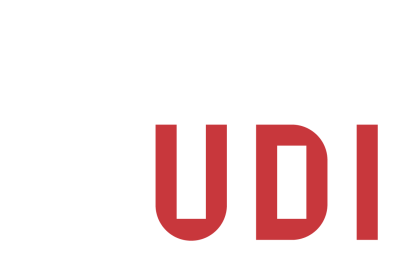 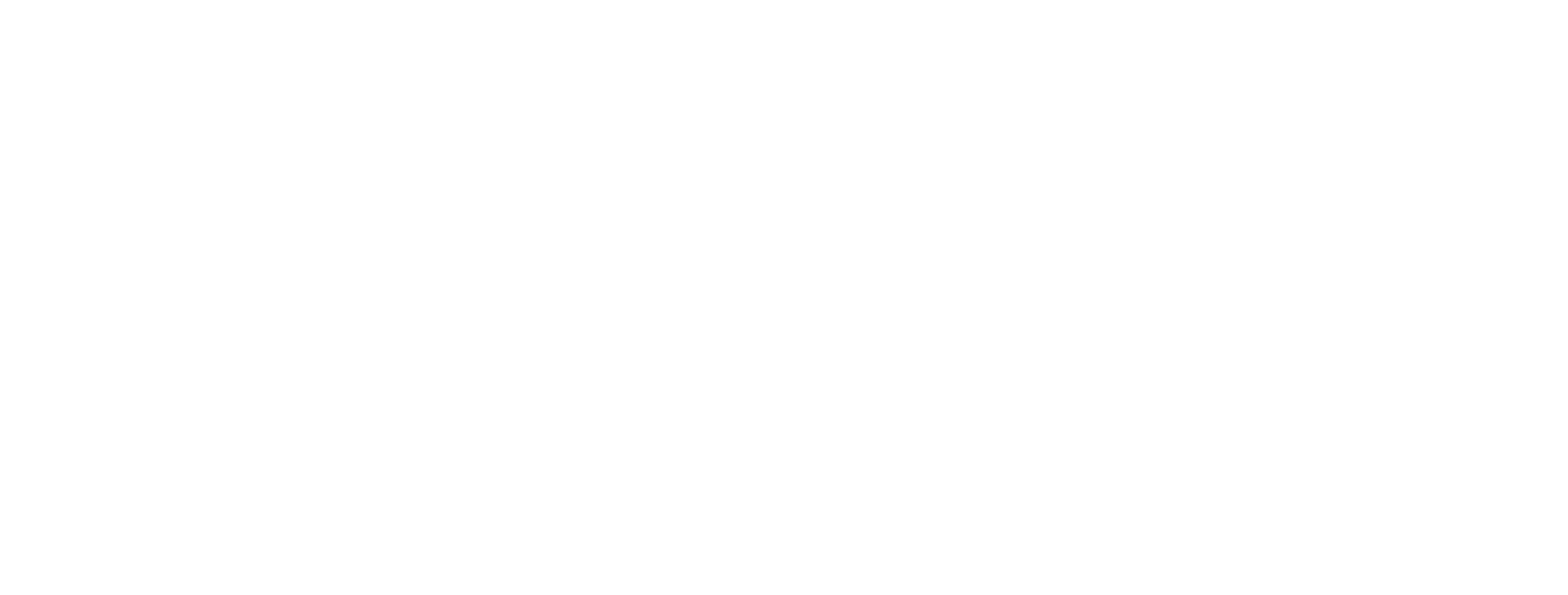 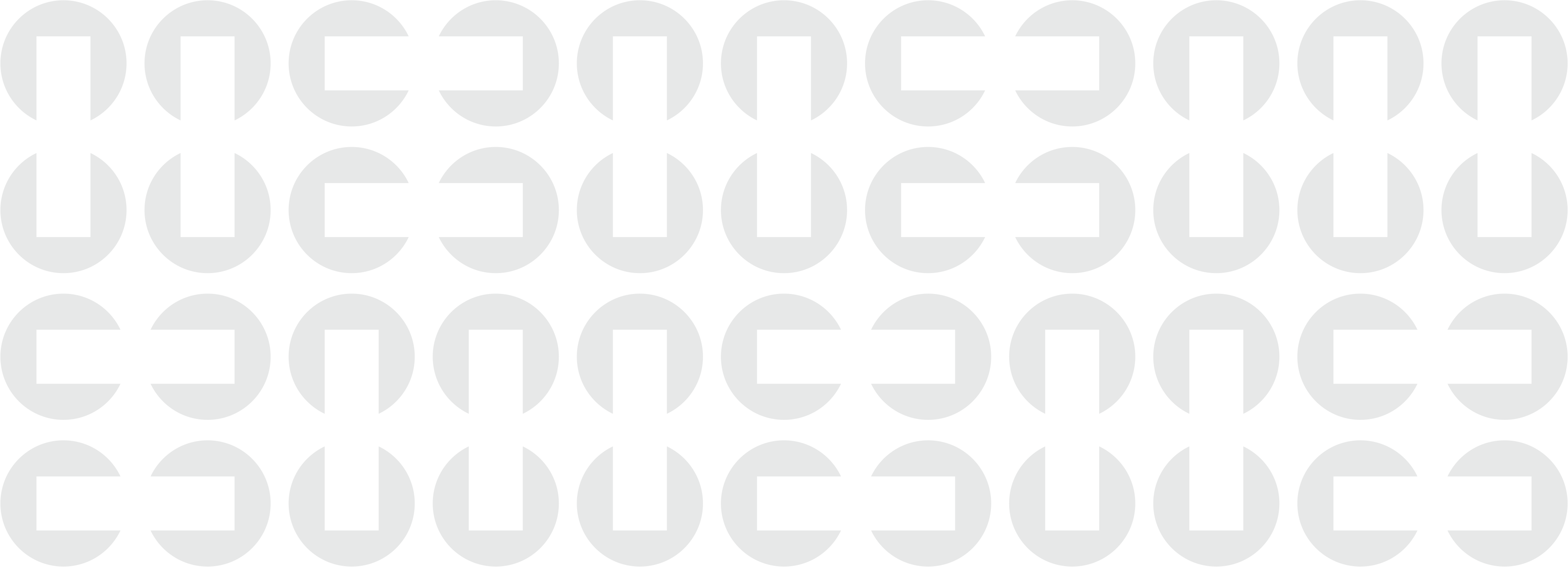 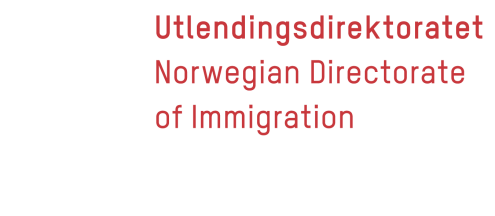 www.udi.no